와인 전문 기업 ㈜에프엘코리아                            브랜드 문의 02)449-3151
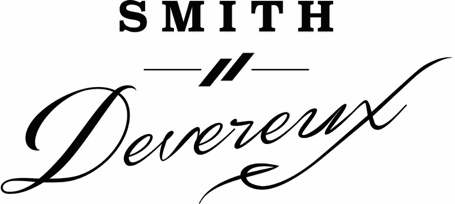 BRAND STORY / 브랜드 스토리
스미스 데브르(Smith Devereux)의 시작은 음악과 와인으로 시작되었습니다. 
와인을 사랑했던 여행 및 와인 작가 이안 데브르와 음악에 변화를 추구했던 음악계의 스티브
스미스 두 사람이 우연히 만나 공통의 관심사이자 보다 나은 미래를 열망했던 음악과 와인에 
대한 이야기를 나눈 후 평생의 우정, 와이너리 설립을 준비하게 됩니다. 
이어 음악과 와인에 대한 배경을 곁들여, 나파 밸리 최고의 포도를 재배하는 존과 함께 
세계 최고의 와인을 합리적인 가격으로 만들어보겠다는 꿈을 실현해 가고 있습니다. 

컬트와인 – 생산량은 소량이지만 품질이 뛰어난 와인을 지칭. 프랑스 보르도처럼 까베르네
쇼비뇽을 주 품종으로 사용하며, 부티크 와인으로 불리기도 한다. 최근 나파밸리의 최상급
와인들을 뜻한다.
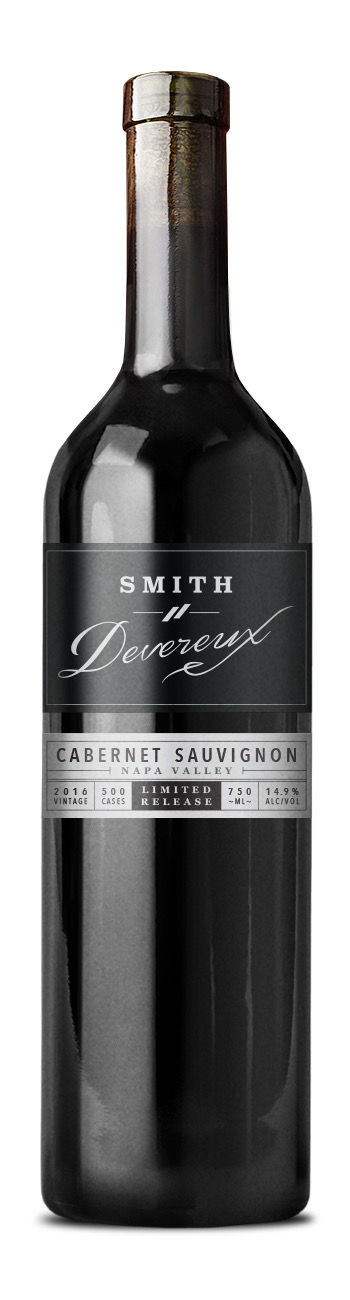 PRODUCT INTRODUCTION / 제품 소개
스미스 데브르 까베르네 쇼비뇽 2016 /  500케이스 생산 – 한정수입 상품
(Smith Devereux Cabernet Sauvignon)
생산지역 : Napa Valley, St Helena AVA
포도품종: Cabernet Sauvignon 100% 
진한 붉은 레드
블랙체리, 커런트, 카라멜, 코코아, 모카 및 바닐라 향의 아로마
나피 밸리의 특징적인 파워 풀 함과 좋은 구조감에 인상적인 우아함과 섬세함
22개월 오크 숙성 거친 후 출하 / 50% 새 프렌치 오크

SELLING POINT / 주요 판매 포인트 및 한 줄 평
와인 애호가들의 꿈을 담은 진정한 나파의 컬트와인
Awards / 수상내역
2020 Sunset International Wine Gold Medal, with 92 pts                                                           2020 East Meets West Wine Challenge Gold Medal, with 94 pts
스미스 데브르
음악과 와인의 블렌딩